STUDENT FINANCE 2018/19
University of Manchester: National Teacher & Adviser Conference
09.05.2018
Jon Legg
Funding Information Partners Account Manager
jon_legg@slc.co.uk
0777 162 4163
i
SESSION CONTENTS
Quiz: Facts & Figures
Full-time undergraduate student finance package 2018/19
Full-time applications 2018/19
Repayment and Interest Rates
Discussion: Frequently Asked Questions & Key Messages
Other funding (FE, part-time UG, PG)
Resources & Websites
?
SLC BY THE NUMBERS
FACTS & FIGURES
SLC BY THE NUMBERS
FACTS & FIGURES
SLC hold and manage the personal details of how many customers?
Q
A
A
Q
1.8 million
7.7 million
How many student finance applications do SLC process per annum?
Figures from SLC Statistics 2016/17  www.slc.co.uk
[Speaker Notes: Hold and manage the personal details of 7.7 million customers
- therefore have an important relationship with 9.3% of the population of the UK]
SLC BY THE NUMBERS
FACTS & FIGURES
Q
A
A
Q
Amount paid to students in Maintenance Loans & Grants?
£7.1 billion
£8.4 billion
Amount paid to learning providers in higher and further education?
Figures from SLC  15/16 – 17/18 Business Plan www.slc.co.uk
SLC BY THE NUMBERS
FACTS & FIGURES
Q
A
A
Q
What is the gross value of the student loan book managed by SLC?
£100+ billion
£2+ billion
What is the amount currently collected through loan repayments?
Figures from SLC Statistics 2016/17  www.slc.co.uk
SLC BY THE NUMBERS
FACTS & FIGURES
Q
A
A
Q
Average loan balance of SFE students on entering repayment?
£32,220
£900
Average SFE student repayment per year via HMRC?
Figures from SLC Statistics 2016/17  www.slc.co.uk
[Speaker Notes: Avg Balance

Scotland – £11,740
Wales – £19,280
NI – £20,990

Avg Repayment

Scotland - £660
Wales - £795
NI - £800]
FULL-TIME UG STUDENT FINANCE PACKAGE
SECTION 1
STUDENT FINANCE
NEWS STORIES > MAJOR REVIEW OF POST-18 EDUCATION
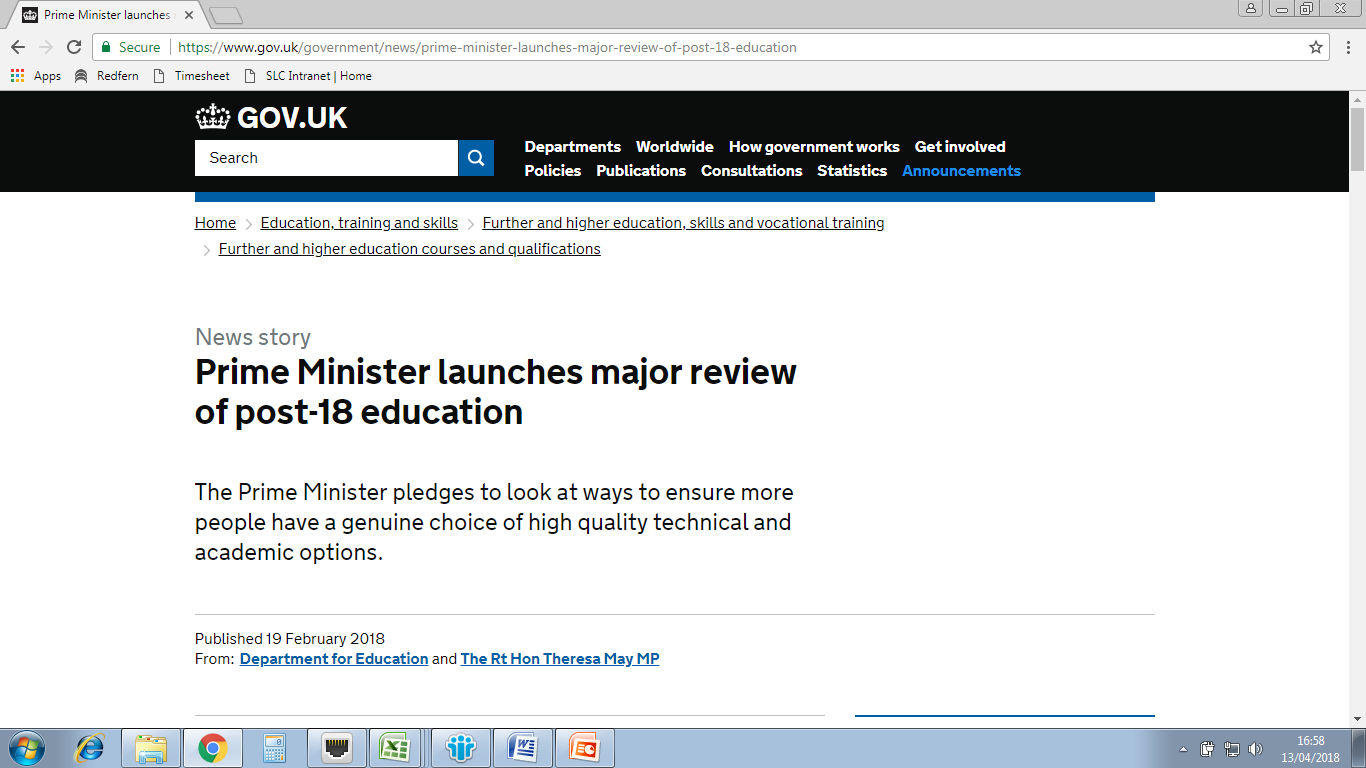 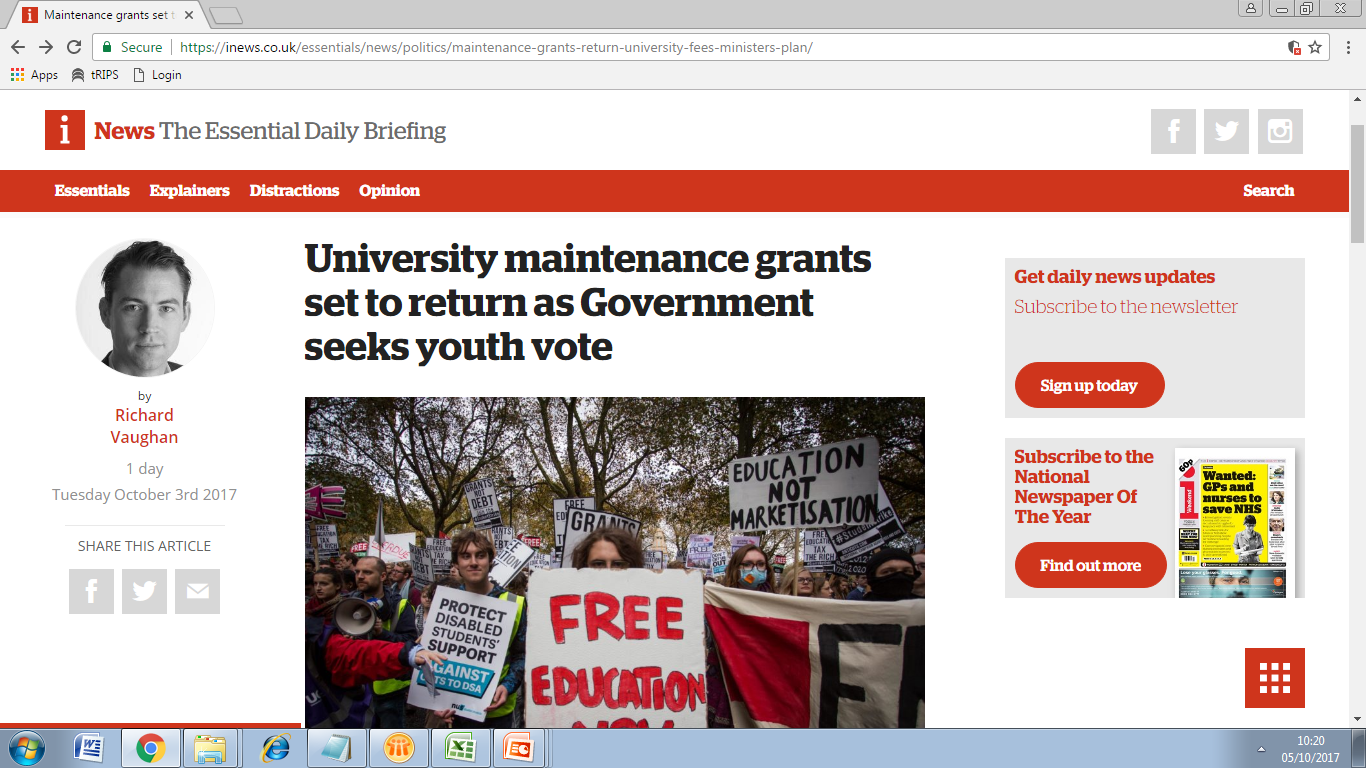 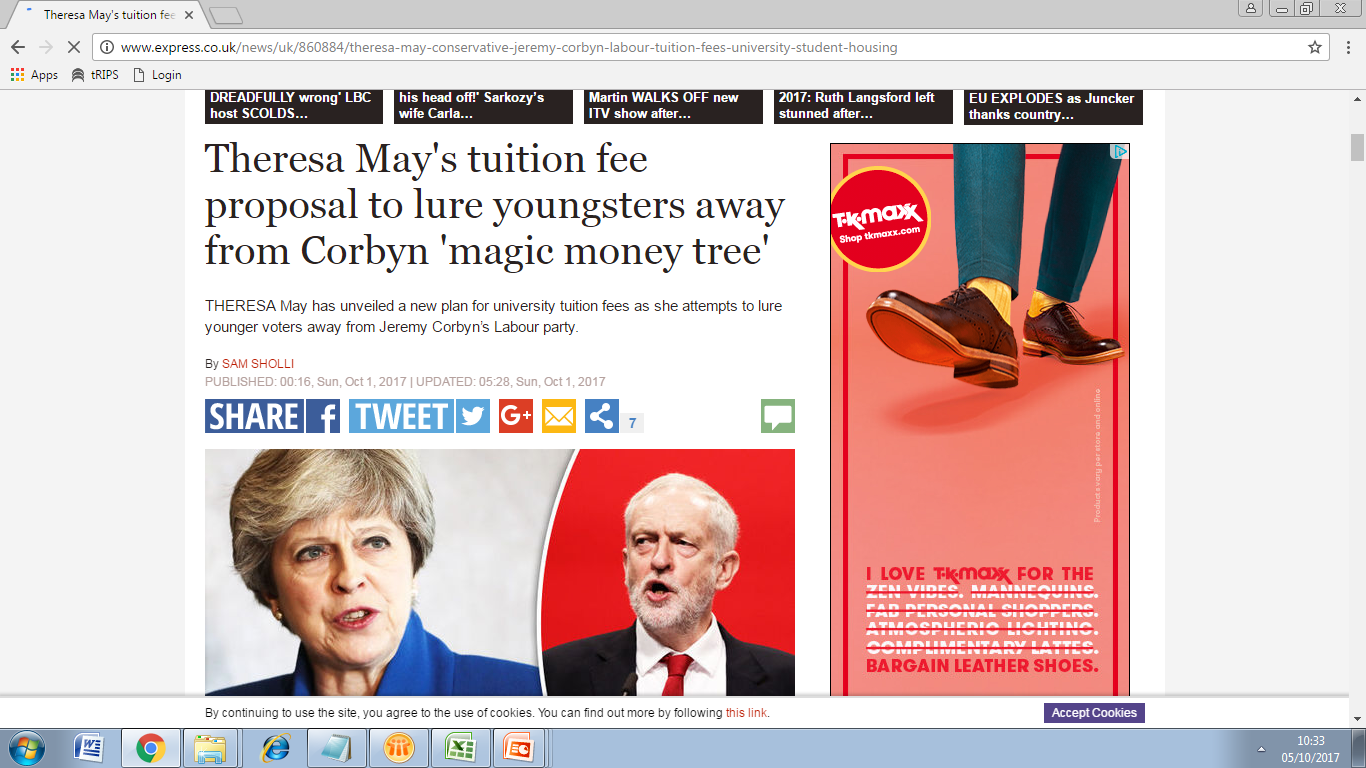 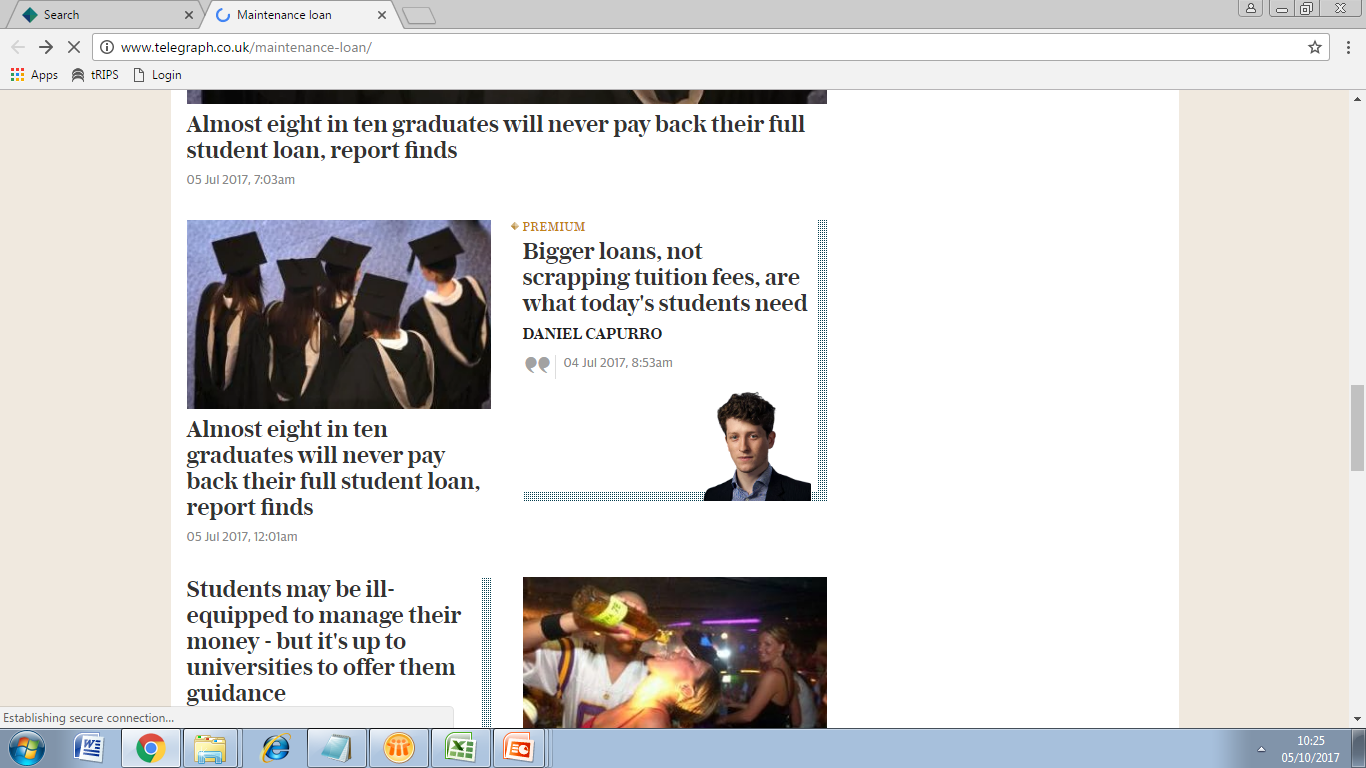 https://www.gov.uk/government/news/prime-minister-launches-major-review-of-post-18-education
TUITION FEE & MAINTENANCE LOANS
POLICY OVERVIEW
Maximum Tuition Fee caps maintained at 2017/18 levels in 2018/19:

For publicly funded institutions with a current TEF award and an approved OFFA Access Agreement, maximum tuition fee for full-time courses 
	will remain at £9,250 in AY 2018/19

A non-means tested Tuition Fee Loan will meet the full cost of eligible students’ tuition: fees paid directly to university or college in instalments

The maximum levels for Maintenance Loans (to help with living costs) for academic year 2018/19 have increased by 3.2% in line with inflation

Maintenance Loans are paid directly to the student in termly instalments
i
*TEF = Teaching Excellence Framework
**OFFA = Office for Fair Access
[Speaker Notes: Tuition fees

Maximum tuition fee caps will be maintained at 2017/18 academic year levels in the 2018/19 academic year.

For HEFCE funded providers that have a current Teaching Excellence Framework (TEF) award and have an access agreement with the Office for Fair Access (OFFA), the maximum tuition fee for full-time courses will remain £9,250 in 2018/19. 

For HEFCE funded providers that have a current TEF award but do not have an access agreement with OFFA, the maximum tuition fee for full-time courses will be £6,165 in 2018/19.

 For HEFCE funded providers that do not have a current TEF award, the maximum tuition fee for full-time courses in 2018/19 will remain £9,000 for providers with an OFFA access agreement and £6,000 for providers without an OFFA access agreement.

Maximum fee loans for all new students and eligible continuing students who started their full-time courses at publicly funded providers on or after 1 September 2012 will be maintained at £9,250 in 2018/19 academic year.

For continuing students who started their full-time courses before September 2012, maximum tuition fee and fee loan caps at publicly funded providers in 2018/19 will be maintained at £3,465.]
MAINTENANCE SUPPORT
FULL YEAR MAINTENANCE LOAN RATES
2016 cohort FT students, not eligible for benefits or aged over 60
*Lower amounts available for final year students
MAINTENANCE SUPPORT
MAINTENANCE LOAN ENTITLEMENT
2016 cohort FT students, not eligible for benefits or aged over 60
[Speaker Notes: Household Income Assessment
 
The income assessment for full year and final year rates of loans for living costs is calculated as follows:
 
Parental Home Rate: £1 reduction in loan for every complete £8.10 increase in income above £25,000.

London Rate: £1 reduction in loan for every complete £7.87 increase in income above £25,000.

Elsewhere Rate: £1 reduction in loan for every complete £8.01 increase in income above £25,000.

Overseas Rate: £1 reduction in loan for every complete £7.93 increase in income above £25,000.

The income threshold for the minimum non-income assessed full rate of overseas loan is: £65,816.

The income thresholds for the minimum non-income assessed final year rates of loans are: £56,833 (Home), £67,239 (London), £60,717 (Elsewhere), and £62,533(Overseas).]
MAINTENANCE SUPPORT – STUDENT FINANCE WALES 2018/19
[Speaker Notes: If their household income is less than £59,200, parent(s) or partners should provide details of their household income to ensure the student gets the full amount they’re entitled to. If their household income is over £59,200 providing these details will not increase the amount of student finance the student gets.]
MAINTENANCE SUPPORT
LONG COURSES LOAN RATES
Students may be eligible for the Long Courses Loan if they’re studying a 
full-time higher-education course where the academic year exceeds the
standard 30 weeks and three days:

Students can get a fixed amount per extra week or part week of study
Rate depends on where students live/study and household income*
i
*Long Course Loan is a means tested product so only awarded to
 students who have a means tested student finance assessment
[Speaker Notes: 2017/18 Example of LCL Assessment....

If the student’s household income is below £39,796, they’ll be able to get the maximum loan amount per additional week:

The amount of Long Courses Loan they can get will be reduced by £1 for every £8.97 of household income over the threshold of £39,796 

If the student only gets the part of the Maintenance Loan that  doesn’t depend on household income they won’t be able to get the Long Courses Loan 

The Long Courses Loan is paid with the Maintenance Loan in three instalments

EXAMPLE: A student is living outside London, not in the parental home. 

Their household income is £45,000. Their academic year runs for a total of 37 weeks. 

Step 1 If a student has a household income of £45,000, the income we’d use to calculate the student’s Long Courses Loan entitlement is worked out as follows: Household income Threshold Household income – threshold £45,000 – £39,796 so this is the amount taken into account for calculating the Long Courses Loan entitlement = £45,000 - £39,796 = £5,204 

Step 2 Where the income exceeds £39,796, a contribution of £1 for each additional £8.97 is calculated, as follows: Household income over the threshold Contribution calculation - £1 for each £8.97 above this figure £5,204/£8.97 = £580 

Step 3 Once we have the contribution amount, we’ll then work out the total amount of Long Courses Loan the student could get. We do this by multiplying the applicable weekly rate, depending upon where the student is living while studying, by the number of extra weeks of attendance above 30 weeks and three days, as follows: 
Maximum weekly rate (living outside London, not in parental home) Additional number of weeks = 7 Maximum weekly rate x number of extra weeks of attendance £88 x 7 = £616 

Step 4 We can then subtract the contribution amount from the total Long Courses Loan entitlement, to give the amount payable: Total potential Long Courses Loan entitlement (£616) – contribution amount (£580) = £36 

So in this case, the total amount of Long Courses Loan payable is £36]
NHS STUDENT FUNDING REFORM
POLICY INTENT
From 1 August 2017, new nursing, midwifery and allied health students studying in England no longer receive NHS grants and bursaries: 

Instead, they have access to the same student finance system* as other undergraduate students

This means that Nursing, Midwifery and AHP students are funded by DfE in exactly the same way as students on other eligible HE courses

Students studying nursing, midwifery and allied health subjects as a second degree in England are also eligible to apply for the full package of support administered by SFE
i
*All full-time and part-time support products - Tuition Fee Loan,
 Maintenance Loan, Targeted Grants and DSA at the same rates
NHS STUDENT FUNDING REFORM
COURSES AFFECTED 2018/19
Courses within scope of the funding policy change:
i
Funding models for undergraduate Medicine and Dentistry courses 
( As 1st or 2nd degree and graduate entry) are unchanged
*apart from DH / DT courses at 5 institutions
NHS STUDENT FUNDING REFORM
NHS BSA’S LEARNING SUPPORT FUND
Following a consultation in 2016, The Department of Health decided to make available supplementary funding for loan-funded healthcare students

The supplementary funding is known as the Learning Support Fund (LSF)* and administered by NHS BSA (17/18 system launched Nov 2017)

The LSF provides three types of support:

Travel & Dual Accommodation Expenses (TDAE) – placement costs
Child Dependants Allowance (CDA) – annual £1000 grant
Exceptional Support Fund (ESF) – a hardship fund
i
www.nhsbsa.nhs.uk/learning-support-fund
NHS STUDENT FUNDING REFORM
LEARNING SUPPORT FUND - RESOURCES
NHSBSA have produced a range of resources on the LSF, including detailed
student guide and a selection of ‘infographics’ for both students and HEPs:
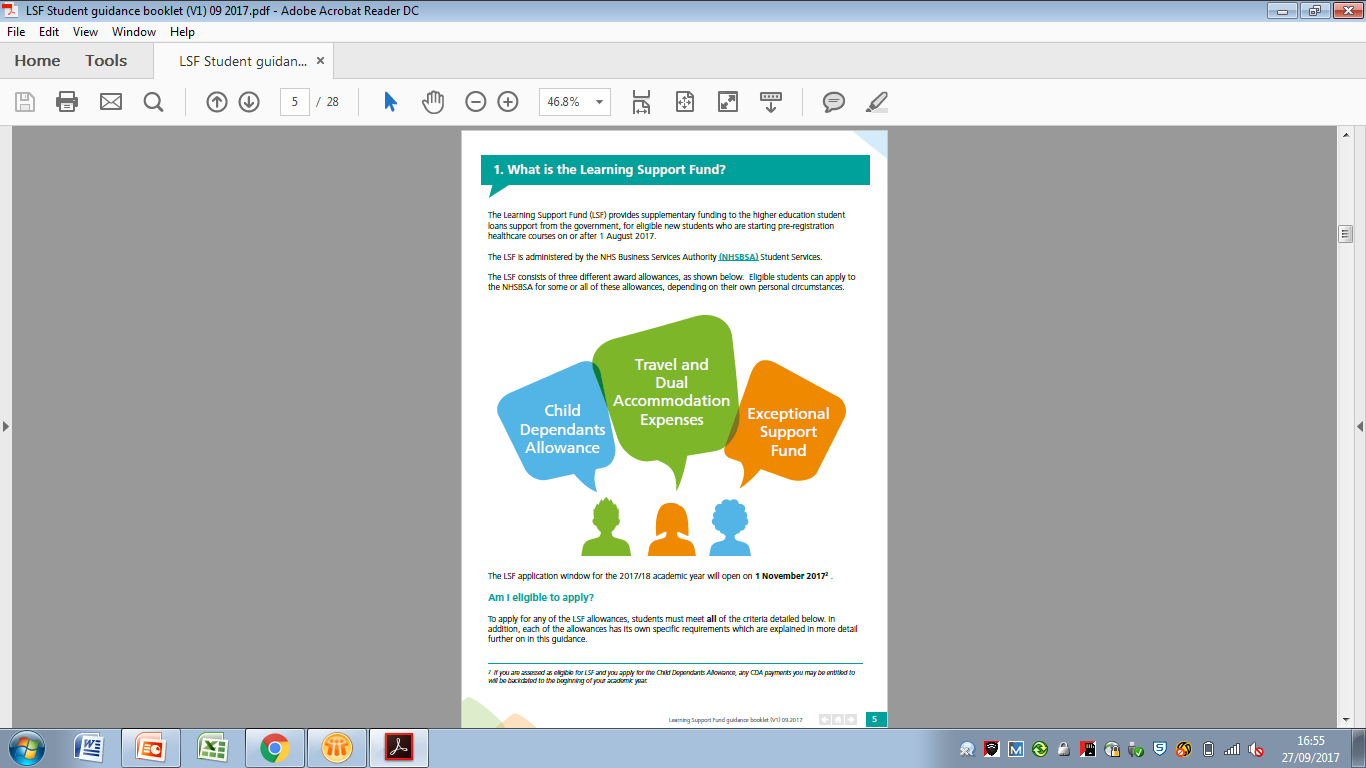 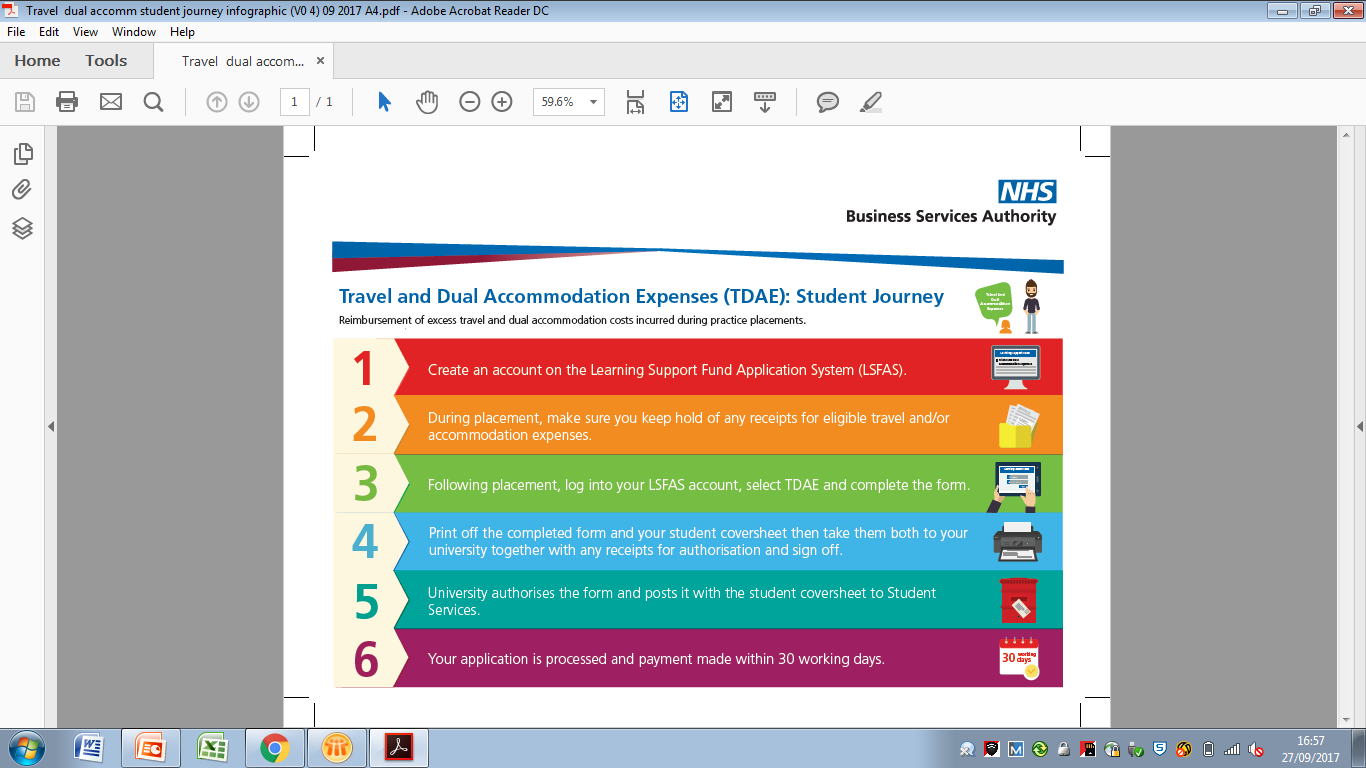 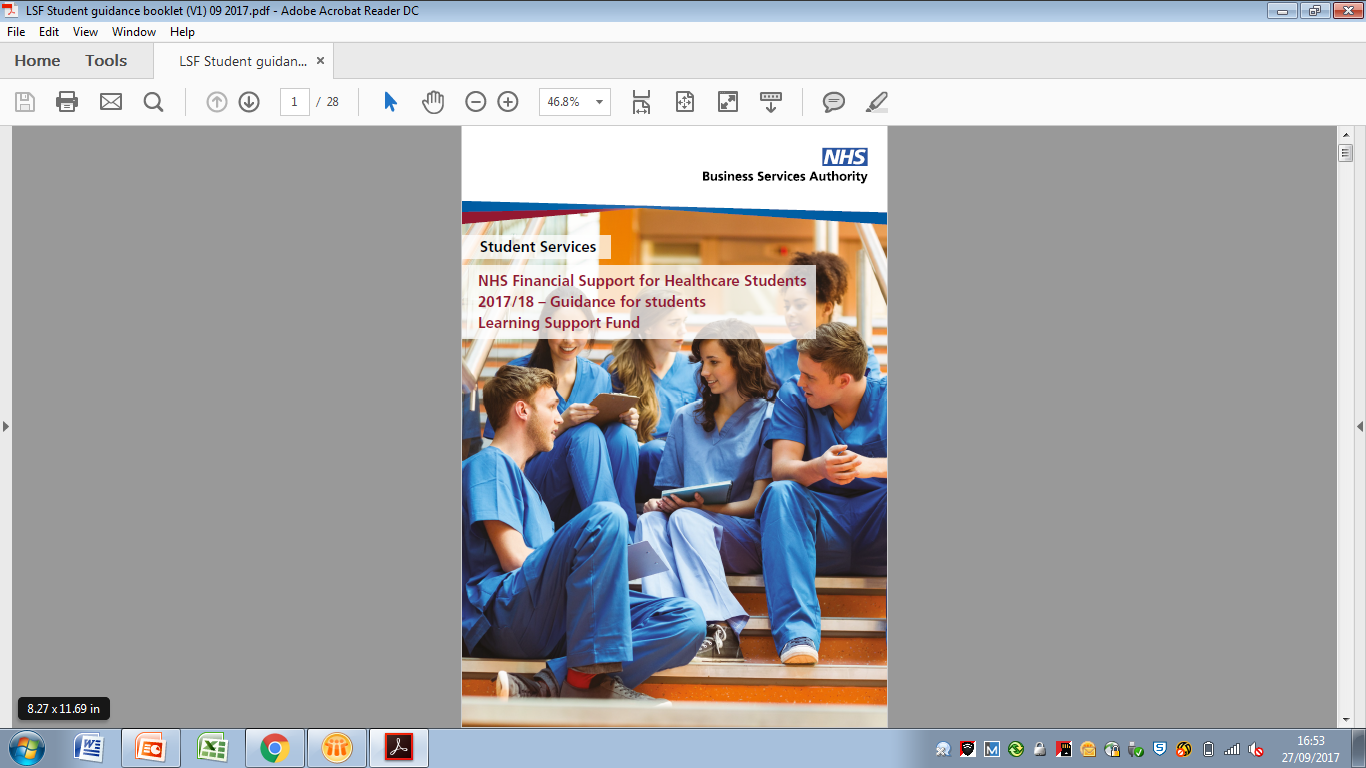 i
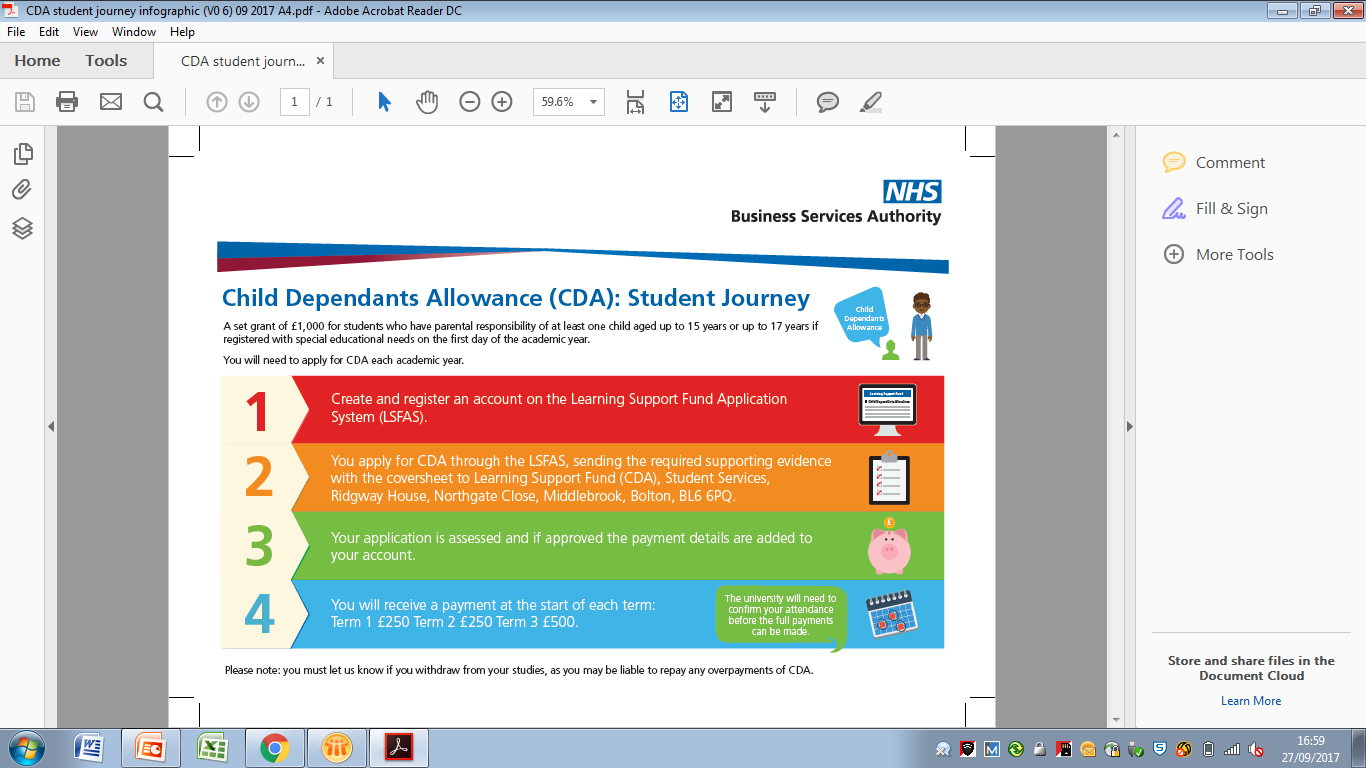 www.nhsbsa.nhs.uk/learning-support-fund
[Speaker Notes: Front images contain links to NHSBSA site!]
SUPPLEMENTARY SUPPORT
OVERVIEW
Extra money or support may be available from SFE if a student:

has a disability, including a long-term health condition, mental-health condition or specific learning difficulty, or
      
has children or adults who depend on them.

Extra money or support may also be available from universities and colleges: this will vary by institution, so students need to research this.

Students are more likely to get help if...
their family has a low income
they are the first person in their family to go to university
they study a particular subject (depending on university)
they get good grades at school/college
they study locally
STUDENT FINANCE 2018/19
APPLICATIONS
SECTION 1
STUDENT FINANCE APPLICATIONS
2018/19 APPLICATIONS ARE NOW LIVE!
Apply with all required evidence before deadline date* to guarantee support in place at start of term

Students don’t need a confirmed place at uni or college to apply 

They should apply with their preferred choice, they can change details later if needed
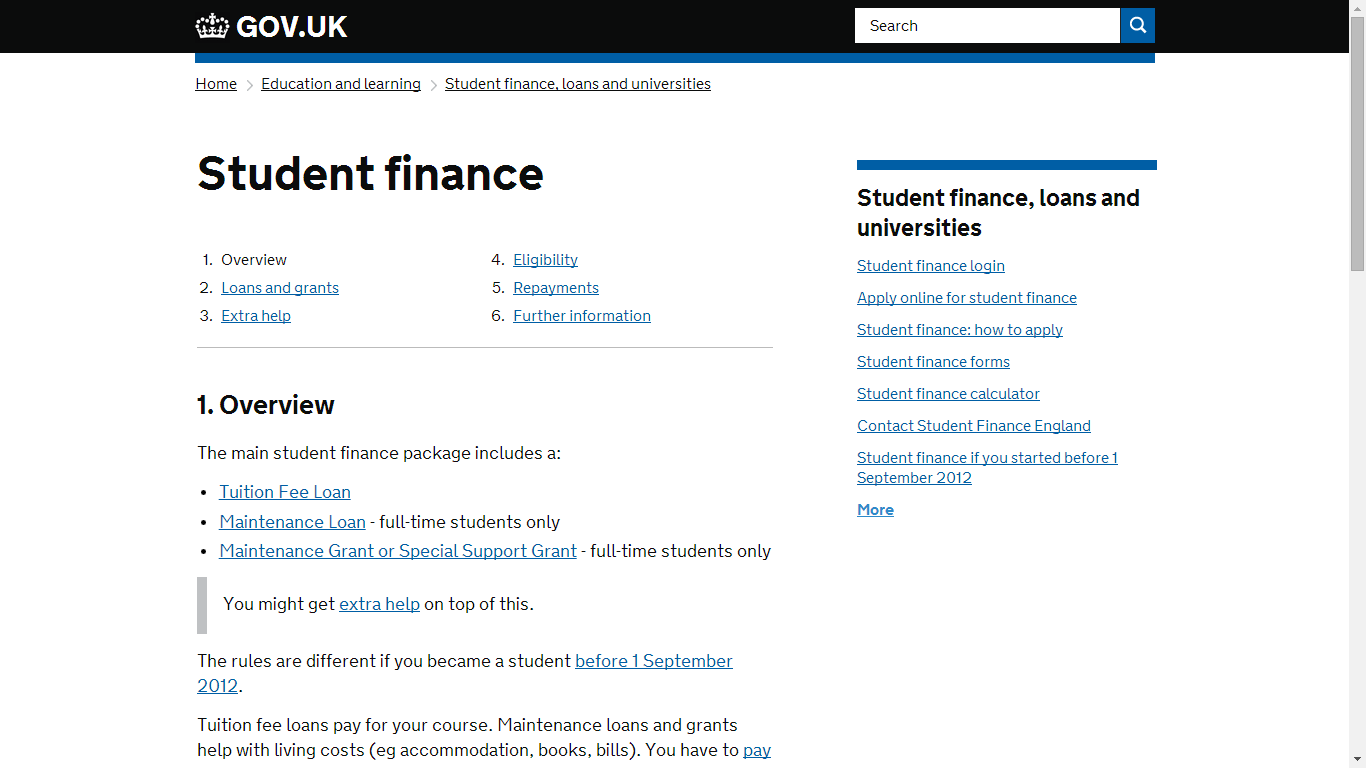 i
8
*The SFE deadline dates for 2018/19 applications are May 25th for New Students and June 22nd for Returners
www.gov.uk/studentfinance
STUDENT FINANCE APPLICATIONS
E-SIGNATURES OVERVIEW
To further enhance the application experience for students, a new Electronic
Signature function has been introduced, replacing Online Declaration forms:
In the first phase, new and returning full-time undergraduate students in 
	AY 2018/19 will be able to use the E-signature functionality 
The E-signature process for full-time students launched for all domiciles* 
	on the 25th March

E-signatures will enable us to initiate our NINO checks with DWP earlier 

This process will allow for applications to be approved quicker than in previous academic years
i
*EU students will need to sign and submit the declaration on their
 paper application form
STUDENT FINANCE APPLICATIONS
E-SIGNATURES – PRE-SUBMISSION PAGES
The E-signature screens start by setting expectations and presenting the 
key responsibilities when taking out student finance:
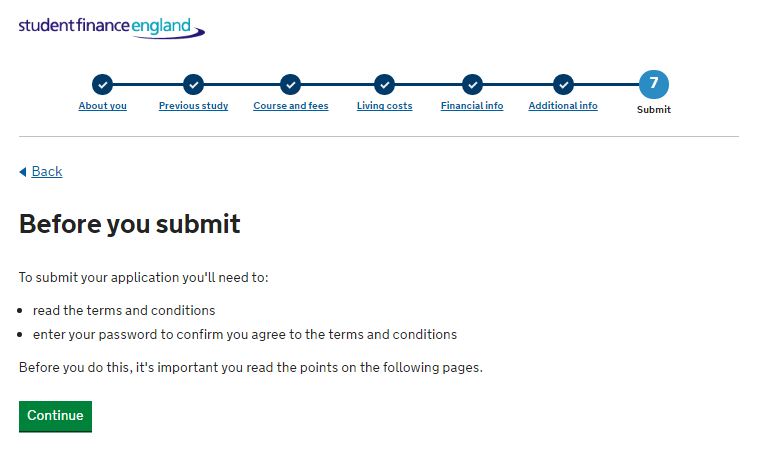 i
There is also a tailored message advising returning applicants the
process has changed before they submit
[Speaker Notes: The new e-signature screens start here by setting the customers expectations and presenting them with their key responsibilities when taking out student finance. There is also a message to advise returning customers the process has changed before they submit.]
STUDENT FINANCE APPLICATIONS
E-SIGNATURES – PRE-SUBMISSION PAGES
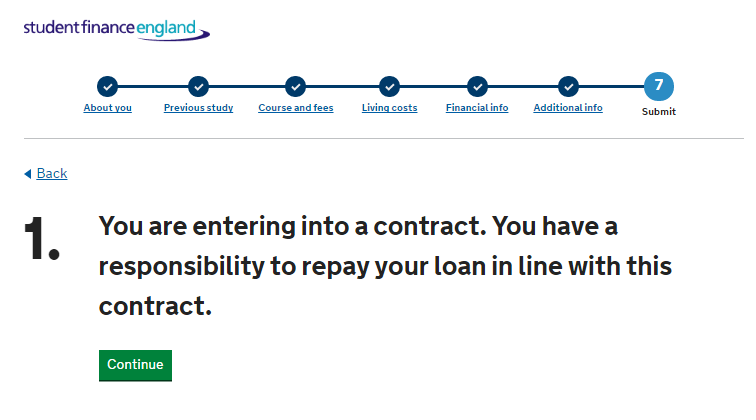 STUDENT FINANCE APPLICATIONS
E-SIGNATURES – PRE-SUBMISSION PAGES
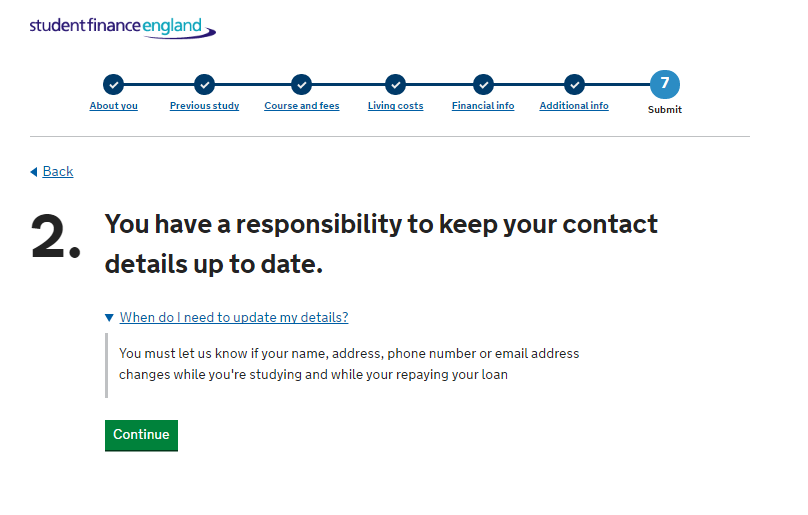 STUDENT FINANCE APPLICATIONS
E-SIGNATURES – PRE-SUBMISSION PAGES
This page will only be displayed to returning applicants:
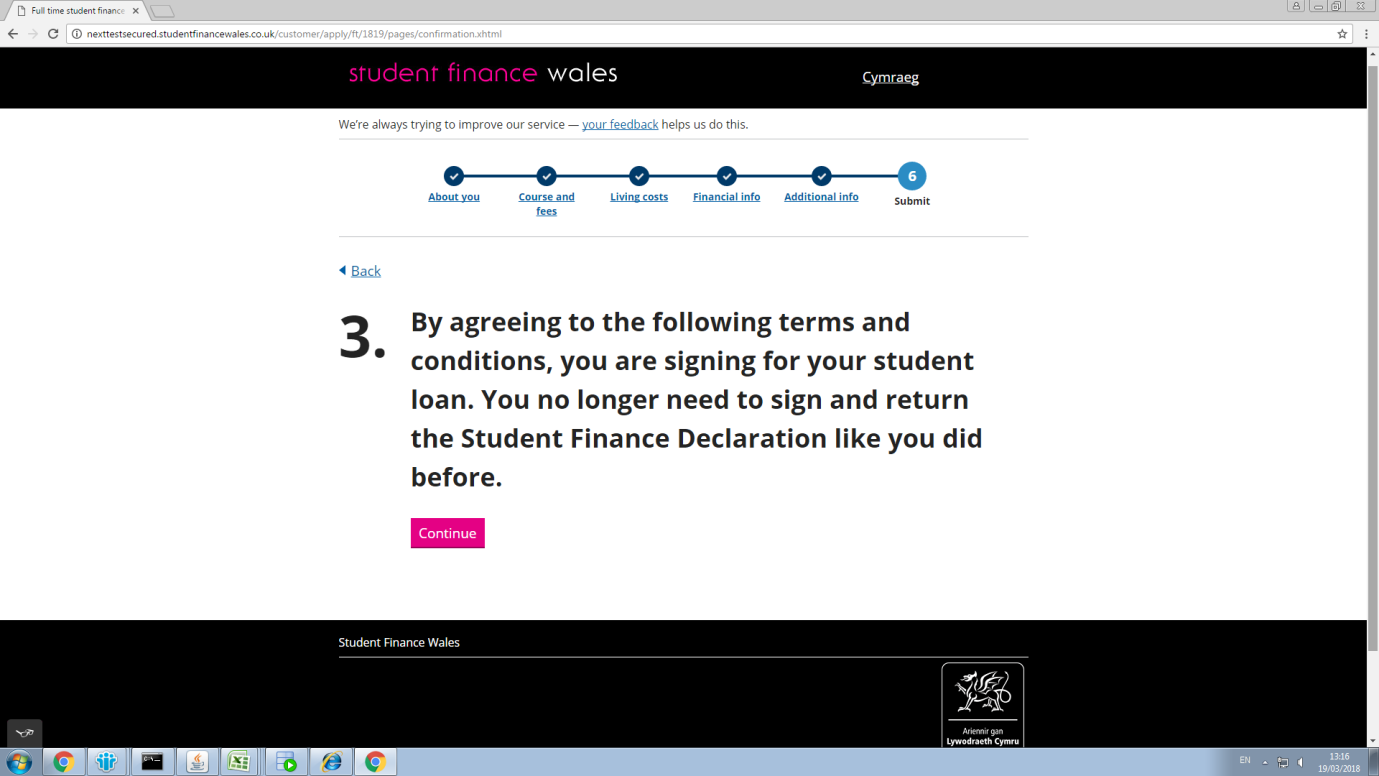 [Speaker Notes: This page will only be displayed to returning students]
STUDENT FINANCE APPLICATIONS
E-SIGNATURES – TERMS AND CONDITIONS
Domicile specific data protection statement and correct guide to terms and conditions will open when the applicant clicks links embedded in the text:
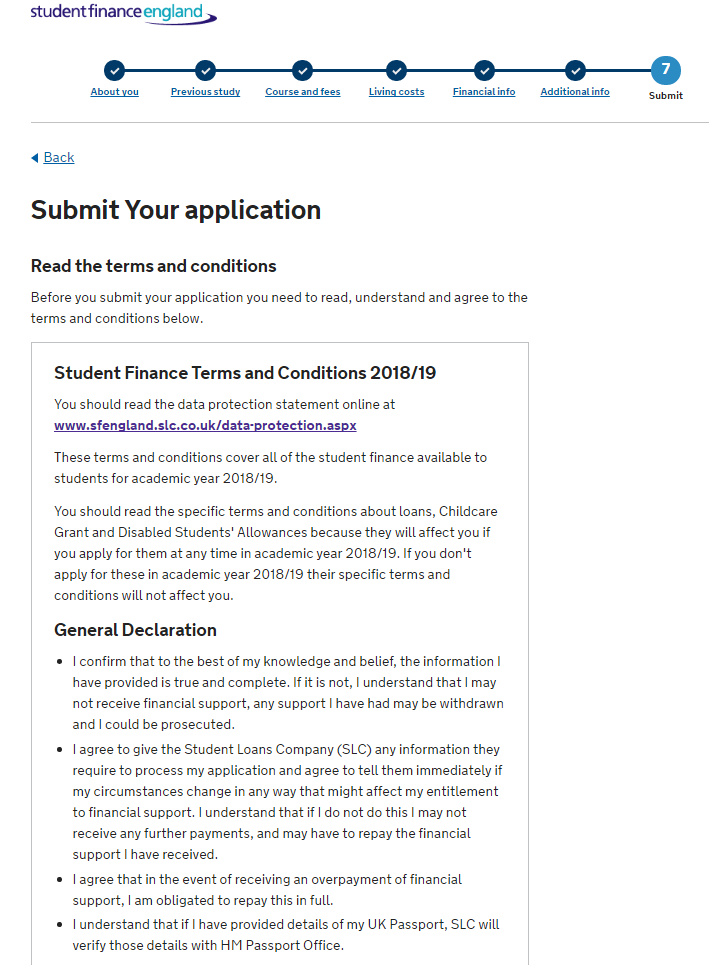 [Speaker Notes: Domicile specific data protection statement and correct guide to terms and conditions will open in a new window by clicking the links embedded in the text.]
STUDENT FINANCE APPLICATIONS
E-SIGNATURES – TERMS AND CONDITIONS AGREEMENT
The E-signature is a combination of answering ‘yes’, entering the correct
password and submitting the application:
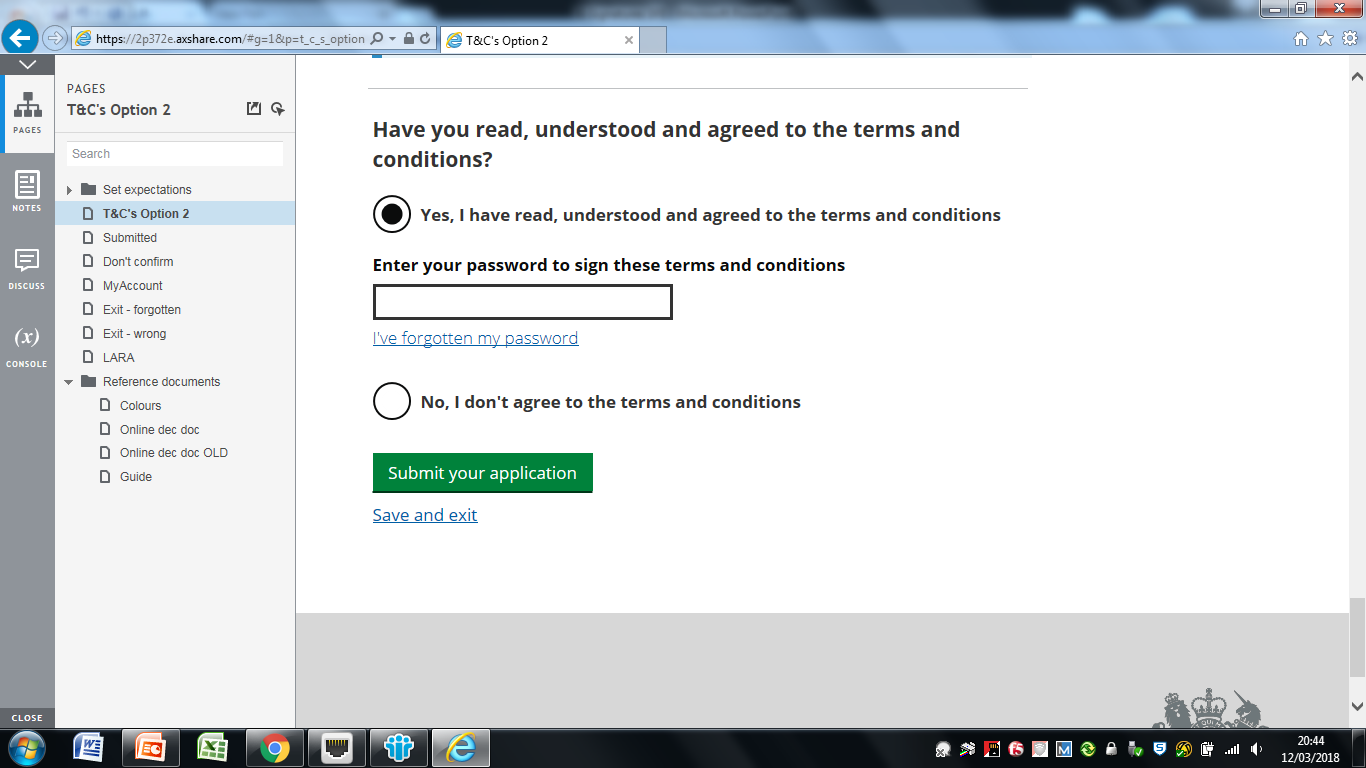 [Speaker Notes: The electronic signature is a combination of answering ‘yes’, entering the correct password and submitting the application.

If the customer doesn’t agree to the terms and conditions, they can’t continue with their application

The can’t submit their application, their progress will be saved so they can return later]
STUDENT FINANCE APPLICATIONS
E-SIGNATURES – APPLICATION SUBMITTED PAGE
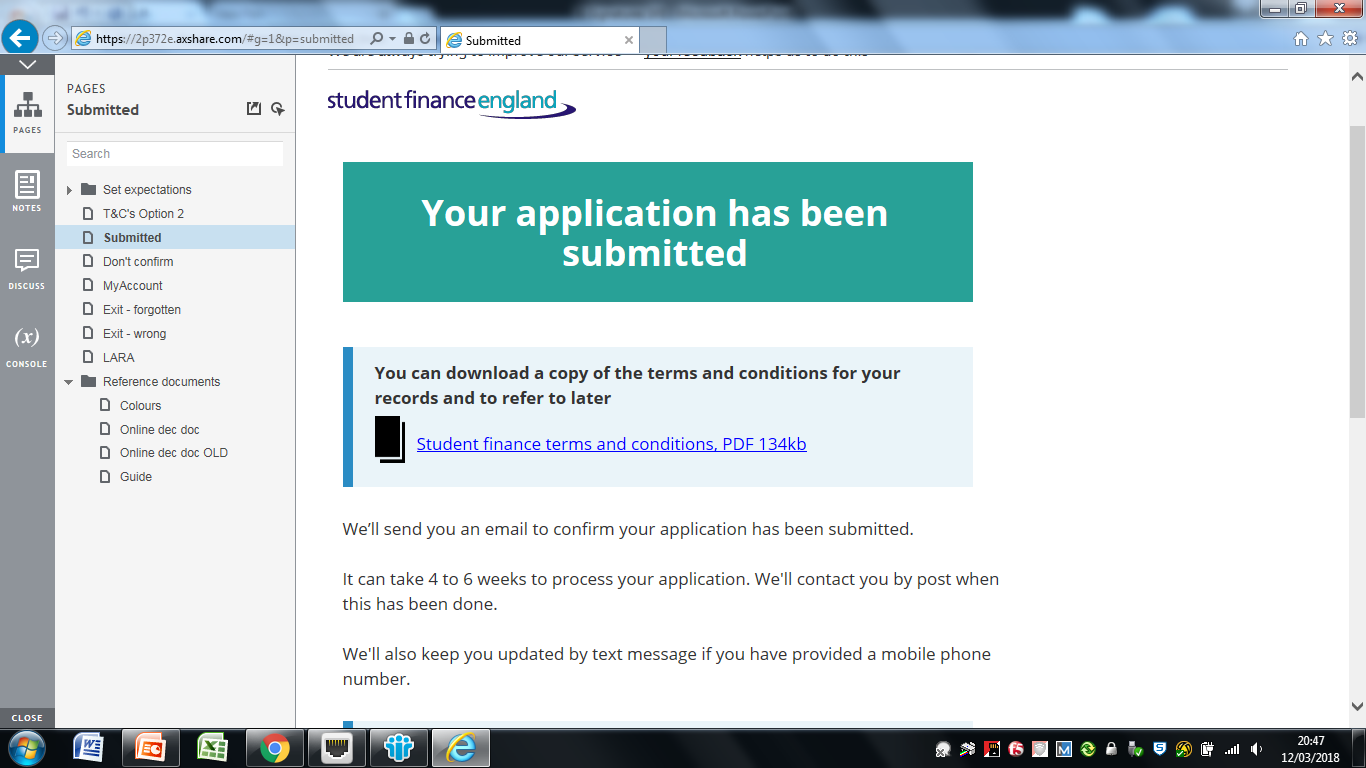 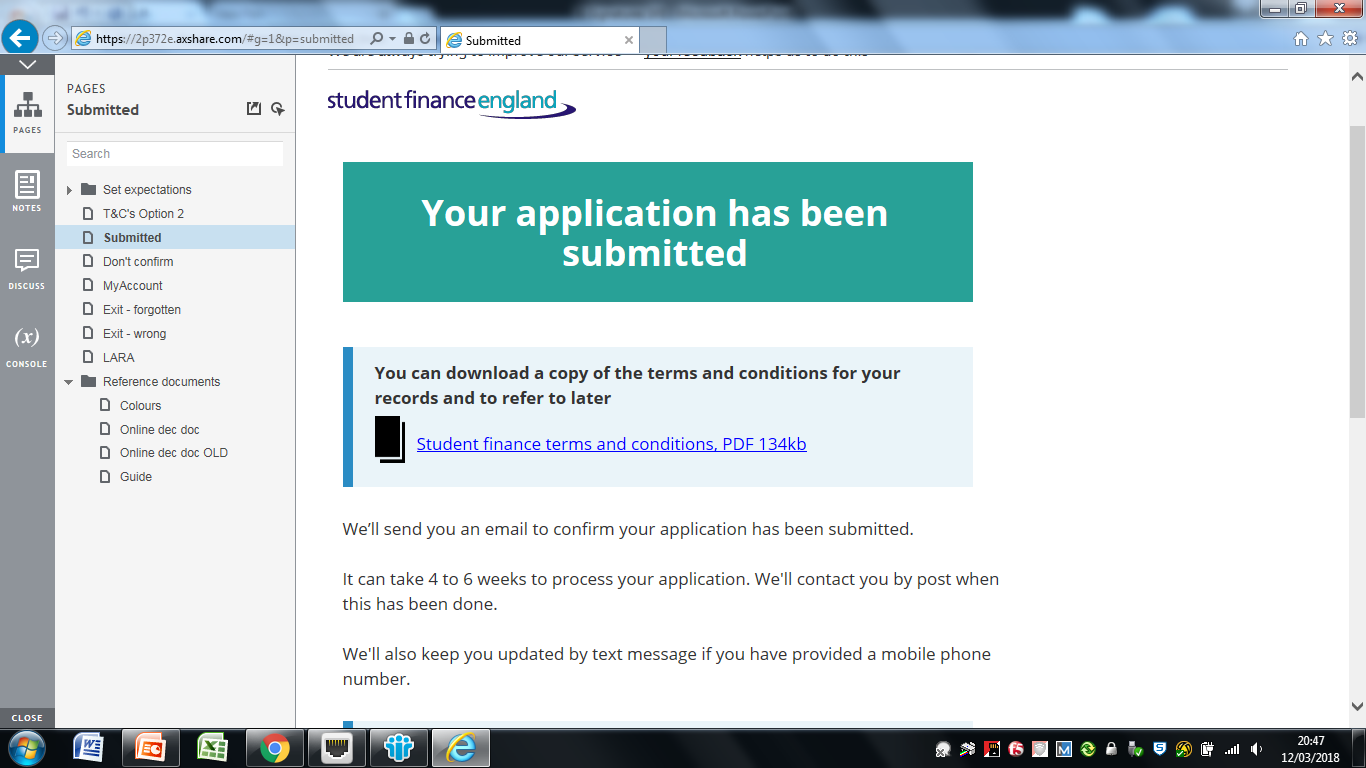 STUDENT LOAN REPAYMENTS
OVERVIEW
SECTION 2
STUDENT LOAN REPAYMENTS
AN OVERVIEW
Since 6th April, students won’t make repayments until their future income is over  £25,000 a year gross, i.e. £480 a week or £2083 a month (before tax) – threshold was formerly £21,000 a year.

If they study full-time, students will be due to start repaying in the April after completing or leaving/withdrawing from their course

They’ll repay 9% of any income over £25,000 and if employed, deductions will be made from their pay through the HMRC tax system*

If  their income falls to £25,000 or below repayments will stop; any outstanding loan balance is written off 30 years after entering repayment
i
*If students move or work overseas, repayments will be 9% of any 
 earnings over the threshold for the country they are living in
[Speaker Notes: The earnings threshold is:
£404 a week		
£1,750 a month	
£21,000 a year

Students who started their course before 1 September 2012 will now repay 9% of any income over £16,910 before tax per year after the April 2014 inflation increase.

Students who started their course on or after 1 September 2012 will repay 9% of any income over £21,000 before tax per year.

Overseas income assessment
If a student will be overseas for more than 3 months when in repayment, they will need to complete an Overseas Income Assessment Form to enable us to calculate how much they need to repay.
On the Overseas Income Assessment Form students should provide us with details of their circumstances and prospective income. They will also be required to provide evidence of your income or means of support.
We will then send the student a repayment schedule showing how much they need to pay each month. The monthly payments will be based upon the earnings threshold for the destination country

The repayment threshold for the UK is £21,000. So anyone with an annual salary of over £21,000 is required to repay their loan and they pay 9% of their earnings over this threshold.
If students are living overseas we work out their monthly repayment amount using the same principles as for those who live in the UK. So, they will repay 9% of earnings over the repayment threshold for the country they are living in.
To take account of differences in living costs, the repayment threshold in a foreign country may not be the same as in the UK. We will update thresholds each year to take account of price changes.

If income changes while overseas
Normally a students scheduled repayment amount is fixed for a 12 month period. However, students can apply for a reassessment of their scheduled repayment amount at any time if their income level changes.
Students can also apply for reassessment if moving between countries with different threshold bands
Students can contact us on +44 141 243 3660 to advise if they need their repayment amount reassessed.]
STUDENT LOAN REPAYMENTS
THE FIGURES
Monthly repayment comparison of £21,000 and £25,000 thresholds:
i
From April 2018, the income repayment threshold for ICR Type 1 
(Pre 2012) loans is £18,330
[Speaker Notes: A basic way of working out the monthly repayment would be to divide income over threshold by 12 and number that by 9% (or multiply by 0.9) giving the monthly repayment.]
REPAYMENT FOR  GRADUATE NURSES*
BASED ON 2017/18 FINANCIAL YEAR PAY SCALES AND £25,000 REPAYMENT THRESHOLD (FROM APRIL 2018)
i
*For illustration only. NHS Pay Band figures taken from: 
www.rcn.org.uk/employment-and-pay/nhs-pay-scales-2017-18
STUDENT LOAN REPAYMENTS
INCOME THRESHOLD INCREASE
Income linked interest rates with £25,000 threshold increase:
(new bands from 6th April 2018)
%
£
Interest rate is: 
Set at RPI Only
%
£
Interest Rate:
       Retail Price Index +3%
i
The interest rate is updated annually using the RPI figure from March which is carried forward and applied in September (currently 3.1%)
Income:
       Under £25,000
Income:
       £25,000 to £45,000
Income:
       Over £45,000
Interest Rate:
       RPI Only
Interest Rate:
       RPI + up to 3%
Interest Rate:
       RPI +3%
During study until 
entering repayment
%
£
£
%
STUDENT LOAN REPAYMENTS
INCOME THRESHOLD INCREASE
Comparison of estimated interest rates applied to Plan 2 loans following the
April ’18 threshold increase, using RPI figures for AY 2017/18 for illustration:
			     Current Model						 Estimated Model
[Speaker Notes: Students will be charged RPI plus up to 3%, depending on their circumstances and income.

While they’re studying, they’ll be charged RPI plus 3%.

Once they’ve left their course, the amount of interest they’ll be charged will depend on their income. 

If they earn less than £21,000 a year, they will only be charged RPI.

If their annual income is between £21,000 and £41,000, they will be charged on a sliding scale. 

This will be RPI plus up to 3%, depending on their income. 

So if RPI is 3.1% for 2017/18, here are some examples of the total interest rates that would apply to a range of incomes:

£21,000 RPI only = 3.1%
£25,000 RPI plus 0.6% = 3.8%
£27,000 RPI plus 0.9% = 4.0%
£31,000 RPI plus 1.5% = 4.6%
£35,000 RPI plus 2.1% = 5.2%
£37,000 RPI plus 2.4% = 5.5%
£41,000 RPI plus 3% = 6.1%]
STUDENT LOAN REPAYMENTS
DEDICATED WEBSITE
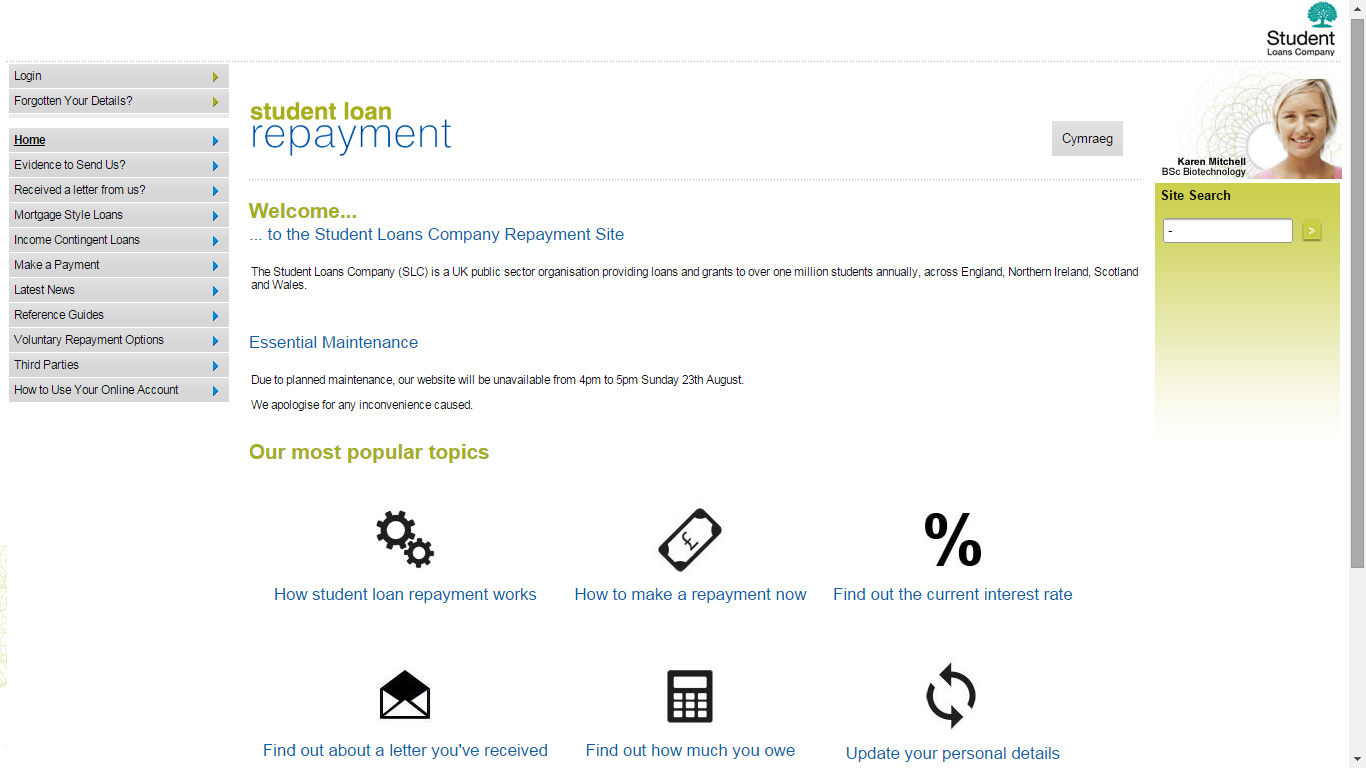 www.studentloanrepayment.co.uk
[Speaker Notes: Click image to link to page!]
DISCUSSION
FREQUENTLY ASKED QUESTIONS
& KEY MESSAGES
SECTION 2
DISCUSSION
FREQUENTLY ASKED QUESTIONS & KEY MESSAGES
What questions about student finance are you most frequently asked?



 What do you think are the key messages on student finance?
[Speaker Notes: A basic way of working out the monthly repayment would be to divide income over threshold by 12 and number that by 9% (or multiply by 0.9) giving the monthly repayment.]
OTHER FUNDING
ADVANCED LEARNER LOANS
PART-TIME UNDERGRADUATE SUPPORT
POSTGRADUATE LOANS
POSTGRADUATE DOCTORAL LOANS
SECTION 3
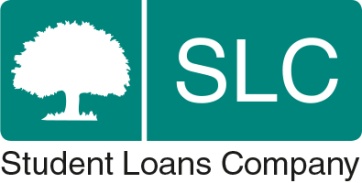 OTHER FUNDING
ADVANCED LEARNER LOANS & PART-TIME UNDERGRAD
Advanced Learner Loans

Available to eligible students aged 19+ to help with tuition fee costs for eligible courses at Level 3, 4, 5 & 6 (courses have to be approved by ESFA)

No restrictions in terms of previous study; up to 4 ALLs available to learners

Repayment Terms & Conditions similar to HE, except for Access courses: any outstanding loan written off upon completion of a subsequent HE course

More info and applications at www.gov.uk/advancedlearningloans
Part-time undergraduate student finance

Tuition Fee Loans available – max amount still £6,935 for AY 18/19

Maintenance Loans launching for new students starting some courses in AY 18/19 (e.g. Bachelor degrees, Integrated Masters)

Part-time students can also apply for DSA but not Dependants’ Grants
OTHER FUNDING
POSTGRADUATE & POSTGRADUATE DOCTORAL LOANS
Postgraduate Loans

Available to eligible students taking Master’s Degrees (any subject, part-time or full-time, course can be max 4 years in length)

NMT loan of up to £10,609, paid to student in 3 instalments per AY

Repayment terms and conditions different to UG (£21,000 threshold, 6% deduction from earnings above this level once in repayment)

More info: www.heiinfo.slc.co.uk/guidance/sfe-postgraduate-loans.aspx
Postgraduate Doctoral Loans

Launching for new students starting doctoral courses in AY 18/19

NMT loan of up to £25,000, paid to student in 3 instalments per AY

For courses of between 3 and 8 years’ duration (part-time & full-time)
SFE RESOURCES
FOR PRACTITIONERS AND STUDENTS
SECTION 4
SFE RESOURCES
WWW.PRACTITIONERS.SLC.CO.UK
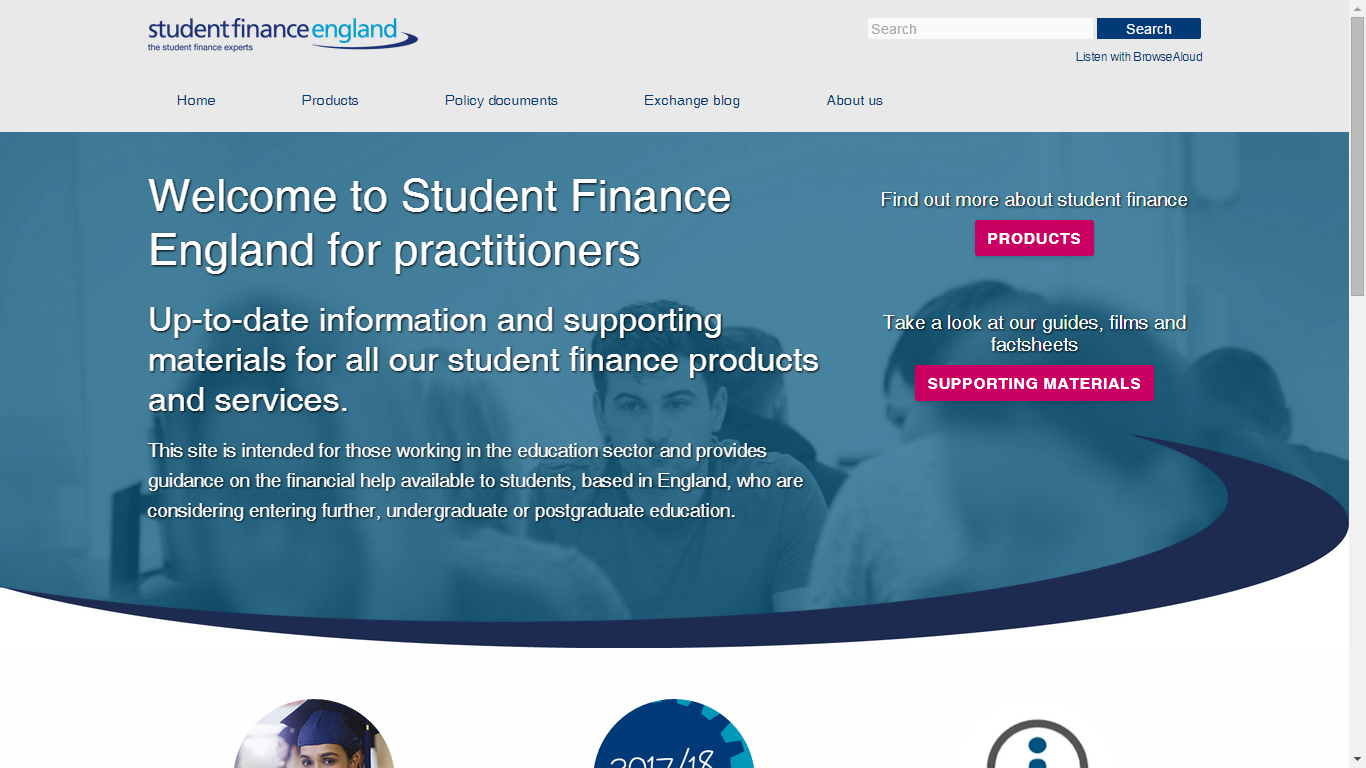 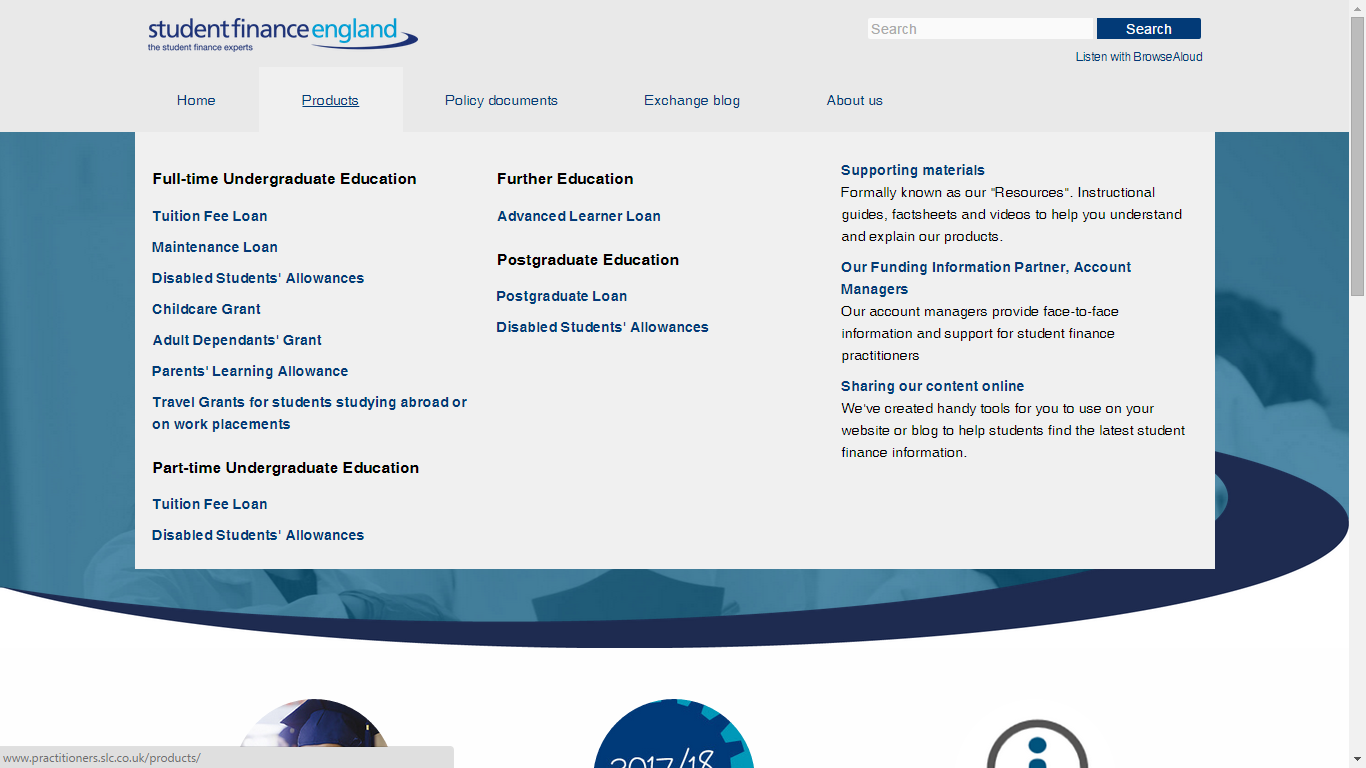 [Speaker Notes: Click image to link to page]
SFE RESOURCES
WWW.PRACTITIONERS.SLC.CO.UK
Selecting ‘SUPPORTING MATERIALS’ from the home page directs you to
the new resource finder, allowing access to individual items or bundles – a
range of resources covering a particular topic:

Search resources by;

Academic Year

Intended Audience

Subject

Resource Type
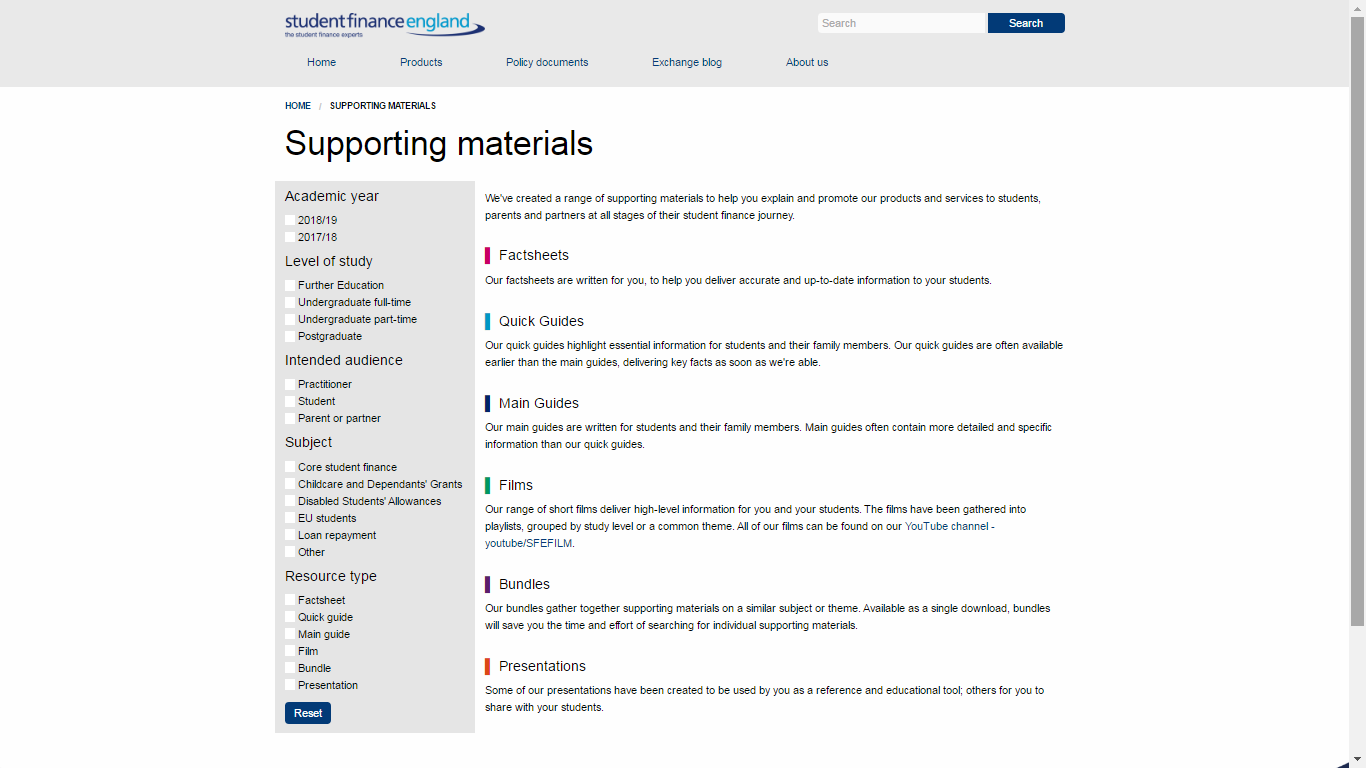 [Speaker Notes: Click image to link to page]
SFE RESOURCES
2018/19 PRACTITIONER FACTSHEETS
Additional factsheets and resources will be available in the coming weeks
but the much requested ‘Finance Package’ factsheet is available now:
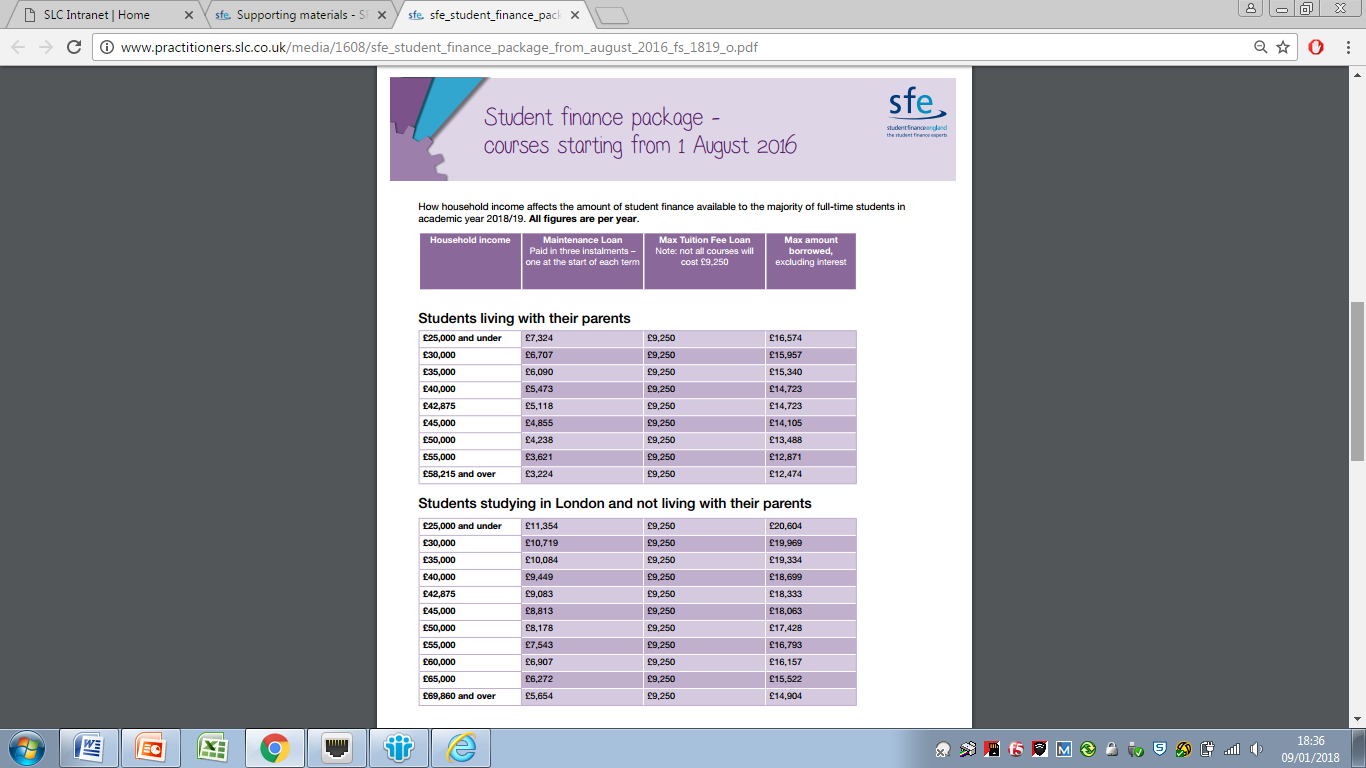 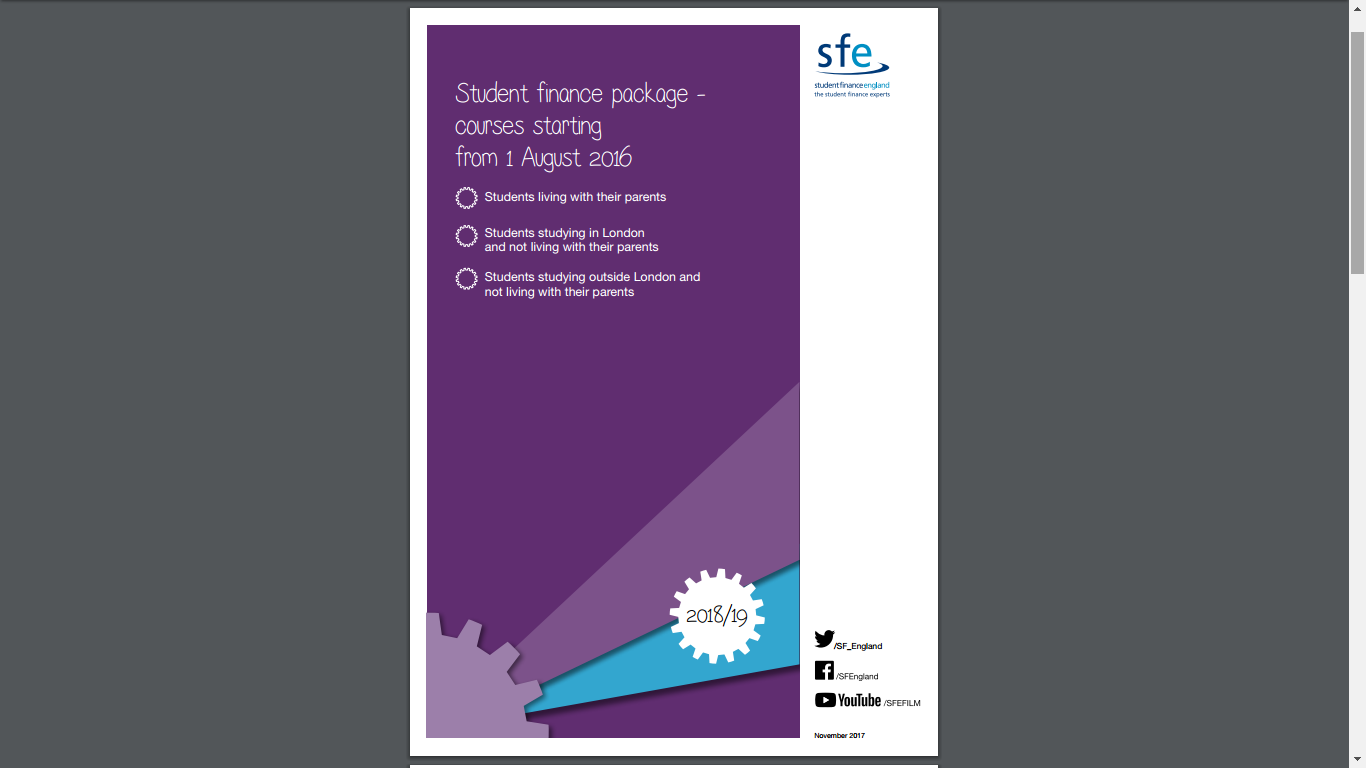 SFE RESOURCES
SFE INFORMATION ON UCAS
To help students as they plan to go to university, we’ve launched a new space
on the UCAS website:

It has all the student finance information they need, including;

What they can get

How to apply

How and when to repay

There’s also student finance information for continuing students and for
anyone thinking about doing a postgraduate course
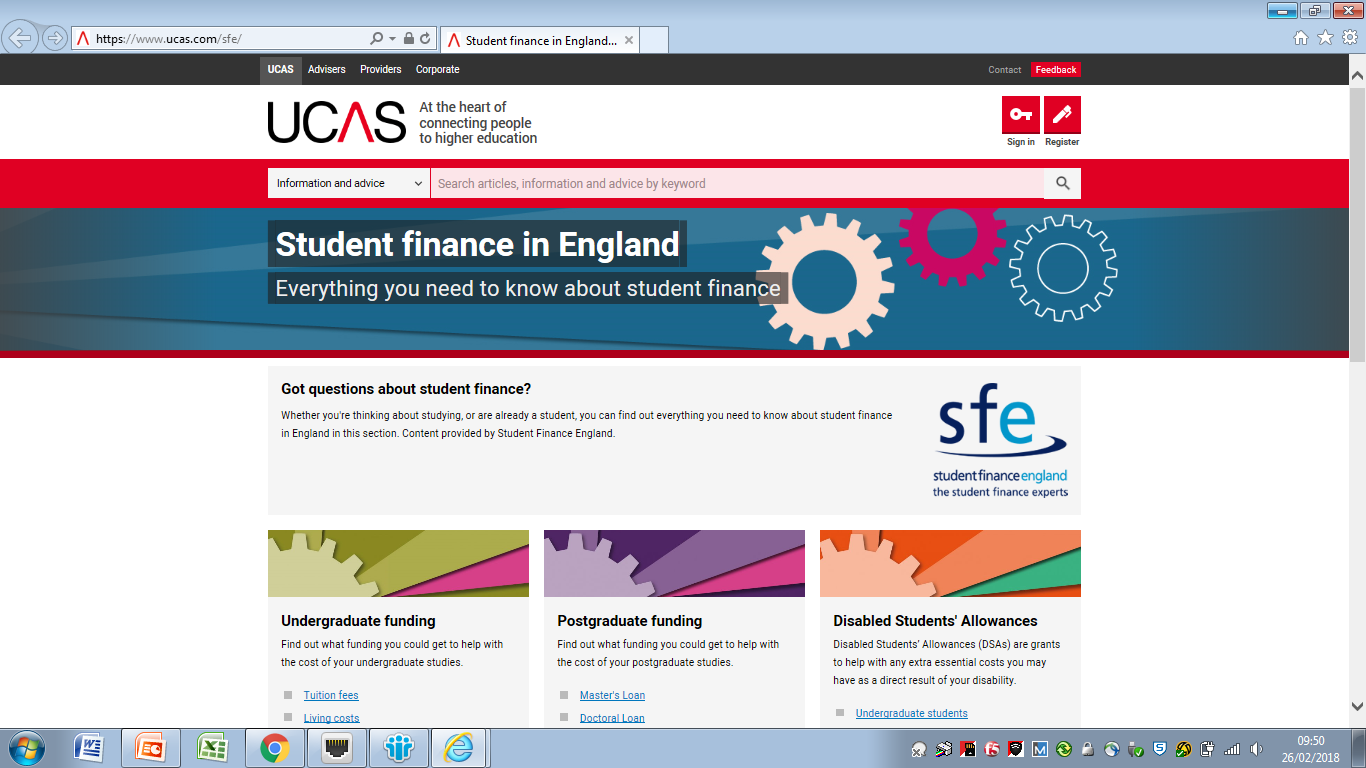 i
For the most up-to-date information, encourage your students to
visit: www.ucas.com/sfe
[Speaker Notes: To help students as they plan to go to university, we’ve launched a new space on the UCAS website. It has all the student finance information they need, including: what they can get, 
how to apply, and 
how and when to repay.
There’s also student finance information for continuing students and for anyone thinking about doing a postgraduate course. For the most up-to-date information, encourage your students to visit www.ucas.com/sfe]
INFORMATION FOR STUDENTS
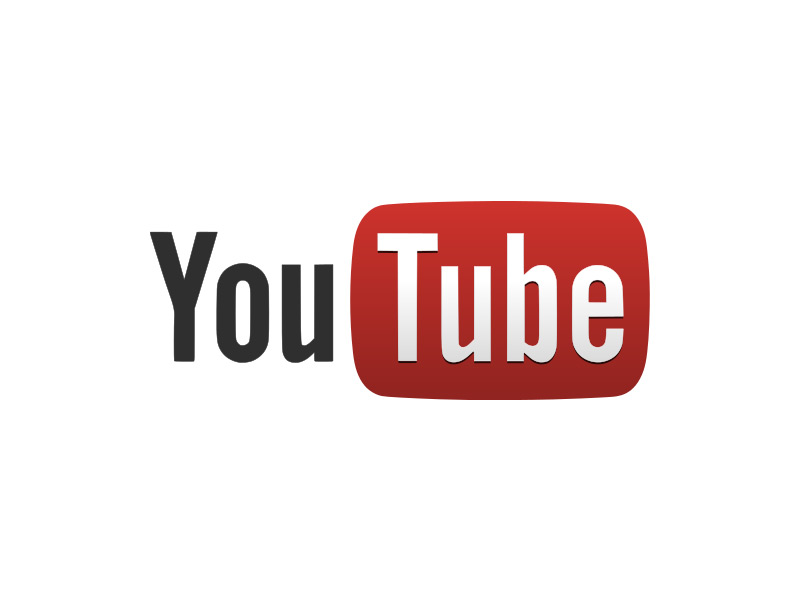 www.youtube.com/SFEFILM
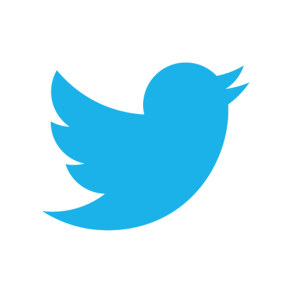 www.twitter.com/sf_england
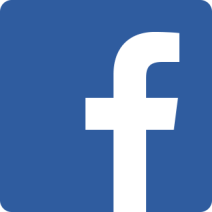 www.facebook.com/SFEngland
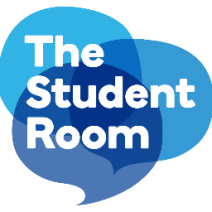 www.thestudentroom.co.uk/studentfinance
[Speaker Notes: Click any image to go to 16/17 resources page]
i
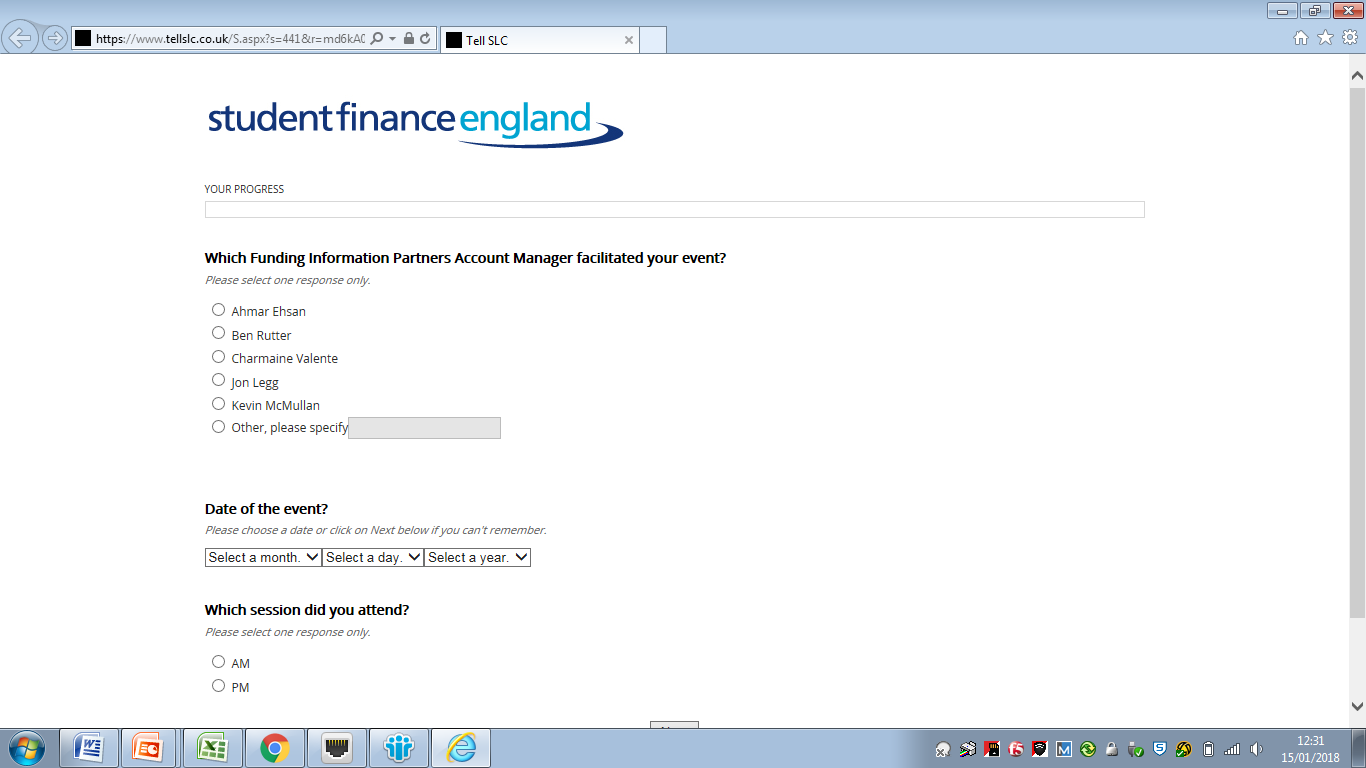 YOUR VIEWS MATTER!! 
ONLINE PRACTITIONER FEEDBACK SURVEY
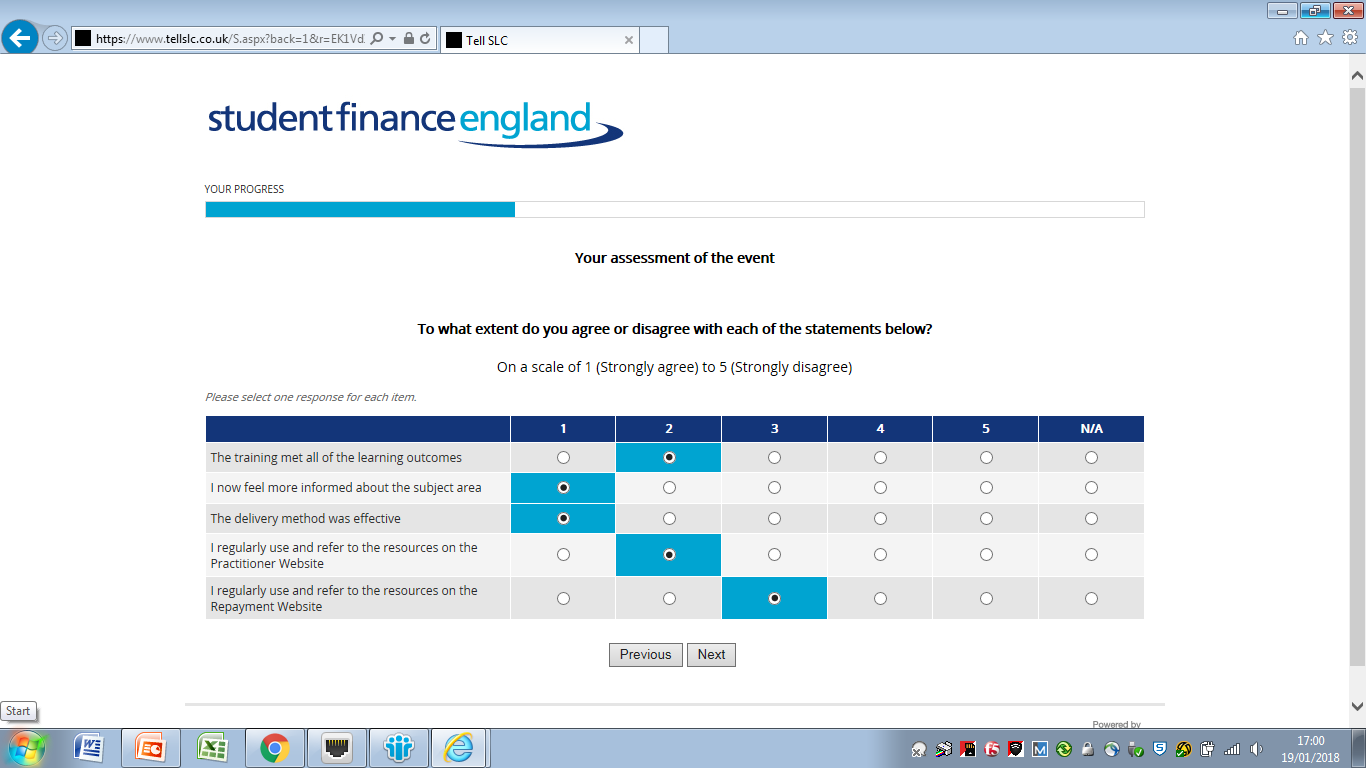 As a valued partner, your opinions on the effectiveness of the engagements 
and service we deliver are always welcomed and appreciated:
Please take a few minutes to complete our short online survey and review
any meetings, update sessions or training events attended, and to;

Provide your suggestions on content for any future events or for any 
	new/enhanced resources you’d like considered 

Register yourself and/or your colleagues to receive relevant updates about student finance

A link to the survey can be found on the FI Account Managers page of our
Practitioners website: www.practitioners.slc.co.uk
www.practitioners.slc.co.uk/about-us/funding-information-partners-account-managers